The high mass accretion rate spectra of GX 339-4:	Black hole spin from reflection?
Mari Kolehmainen & Chris Done,
Durham University
Maria Diaz Trigo, ESO
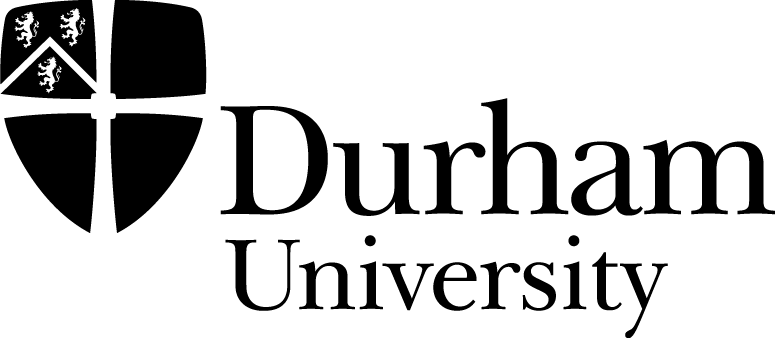 The X-ray Universe 2011
Berlin, Germany 
27 - 30 June 2011
[Speaker Notes: I’ll tell you all about the work I’ve been doing with my supervisor Chris Done with the help of Maria on modelling the high mass accretion rate spectra of GX 339-4. we’ll be approaching the subject in terms of the black hole spin and whether or not reflection is the answer.]
2
Black hole spin
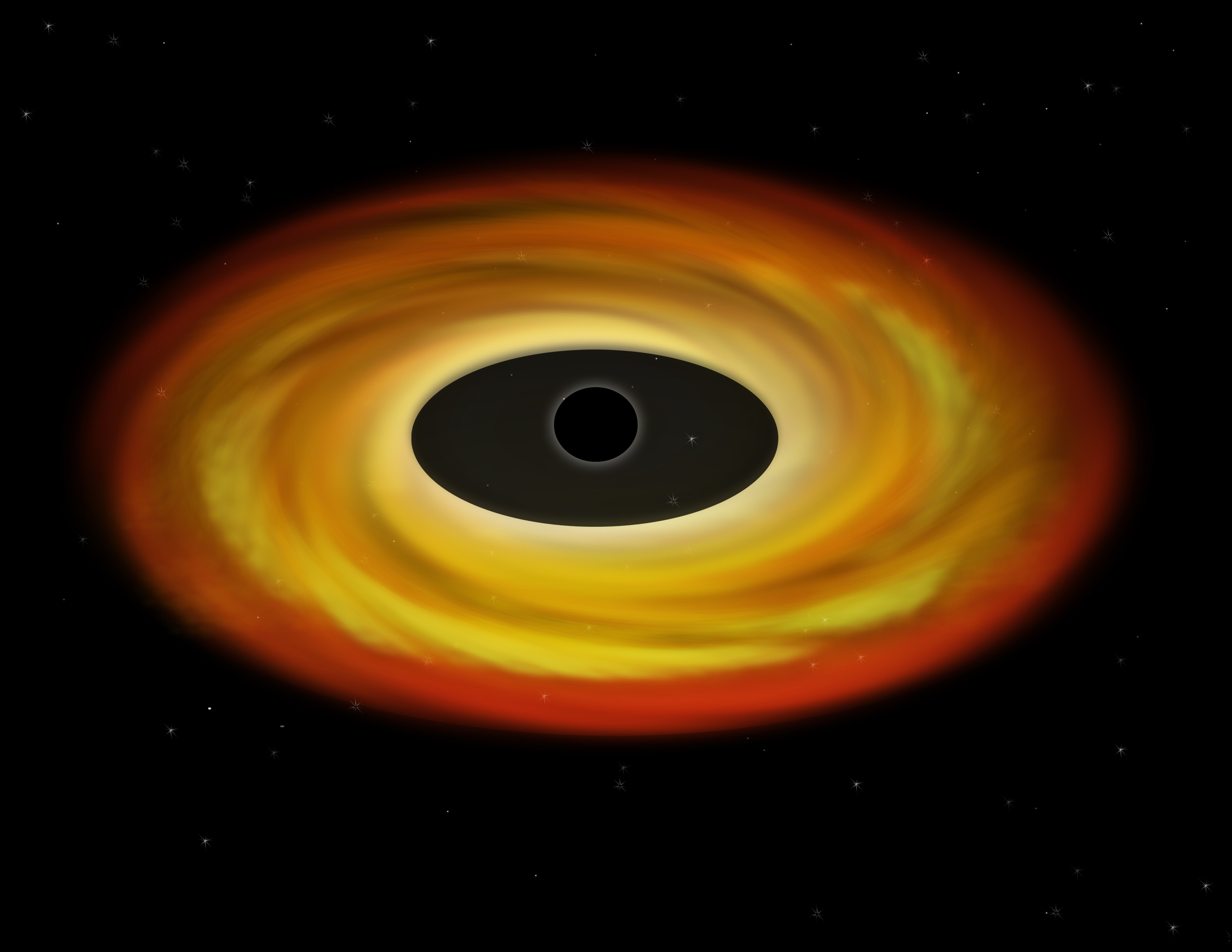 Specific angular momentum,
	described as a dimensionless parameter a*
a*  : 0 - 0.998
	Rin : 6 - 1.24 Rg

currently 2 ways to determine
disc fitting 
Fe line
a*=0
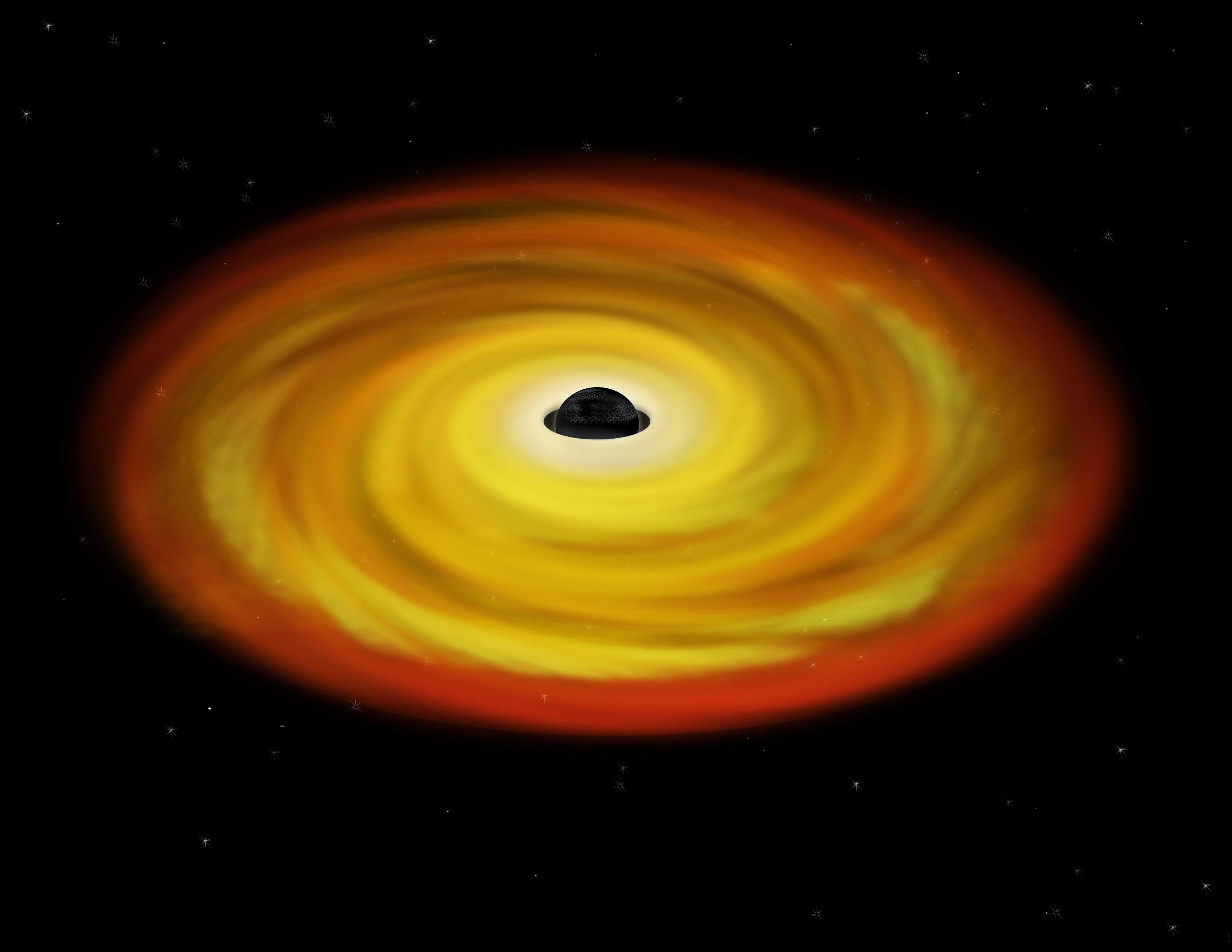 a*=0.998
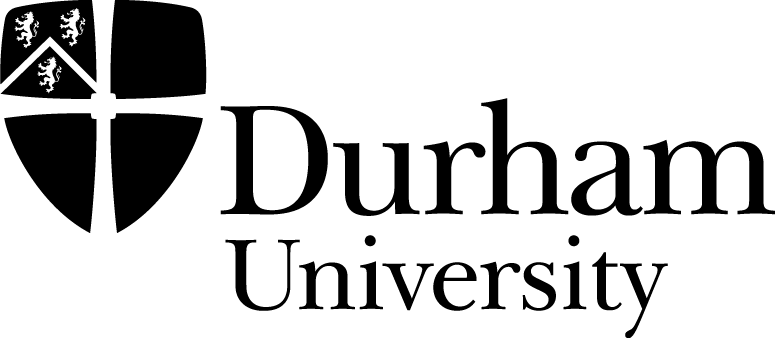 [Speaker Notes: first a one slide introduction to black hole spin, which Is the specific angular momentum

it’s a fundamental characteristic of a black hole and it drags the accretion disc inwards
(its physical relevance becomes clear only close to the black hole, as it drags the accretion disc inwards)

There’s currently 2 ways to measure the spin: by fitting the intrinsic continuum from the disc, and as we’ve heard before, looking at the reflection features]
3
Black hole spin: disc fitting
Rin
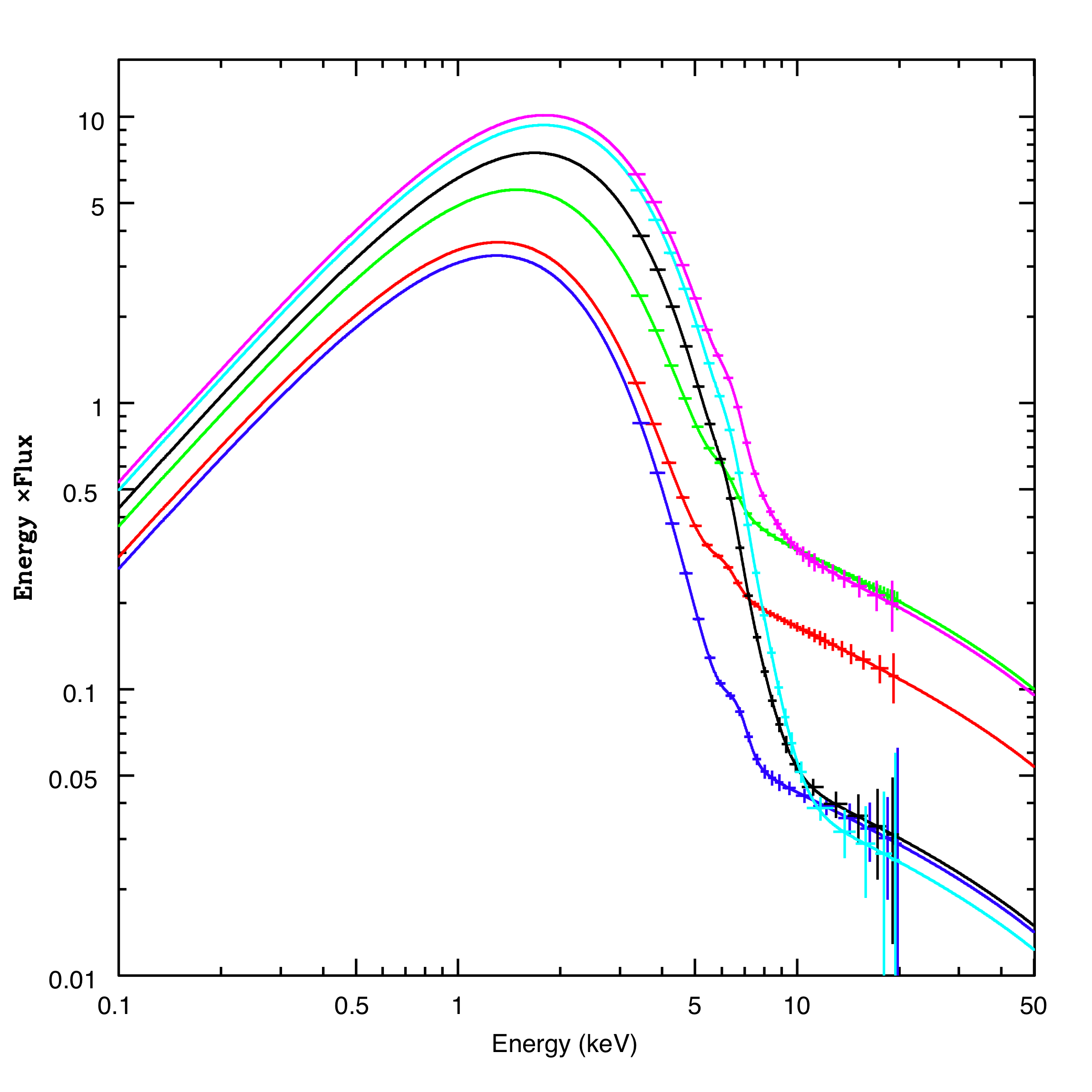 GX 339-4
log ν f(ν)
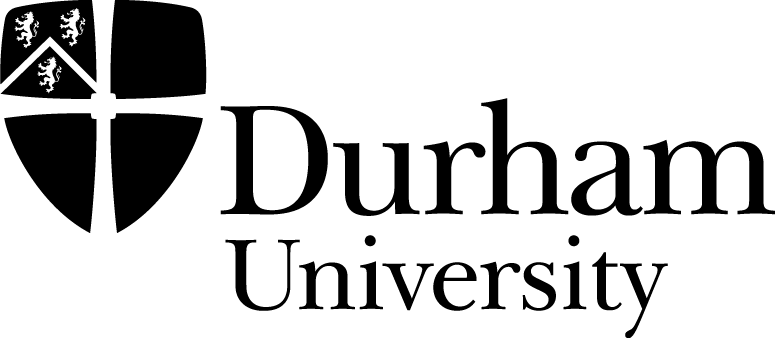 log ν
[Speaker Notes: So how does disc fitting work then?
the accretion disc can be approximated as a multicolour blackbody, where the temperature gets higher as you go inwards in the disc.

from these disc dominated spectra we can measure the peak temperature and luminosity]
4
Black hole spin: disc fitting
Rin
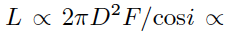 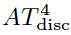 GX 339-4
log ν f(ν)
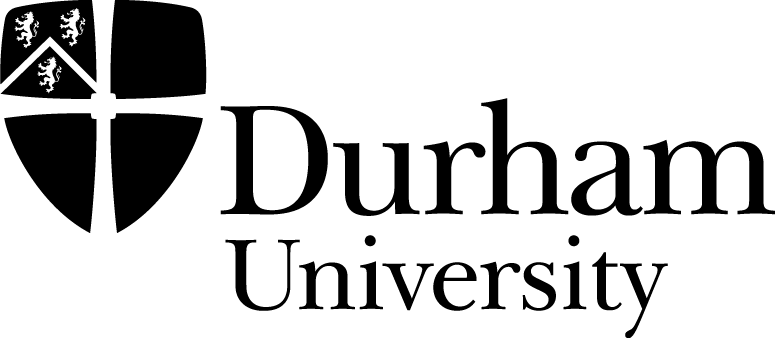 log ν
[Speaker Notes: and we can see that the data follow the L-T^4 relation, which indicates that the innermost emitting region stays constant at different mass accretion rates]
5
Black hole spin: disc fitting
Rin
GX 339-4
log ν f(ν)
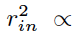 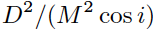 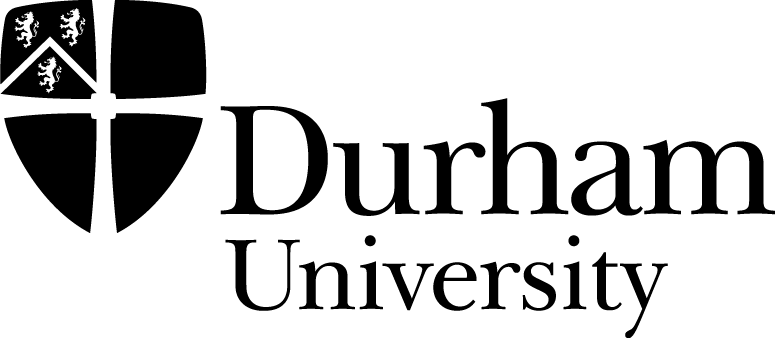 log ν
[Speaker Notes: and from this constant inner radius we can infer the black hole spin quite robustly IF the binary parameters are known]
6
Black hole spin: Fe-line profile
Iron emission line from reflected emission
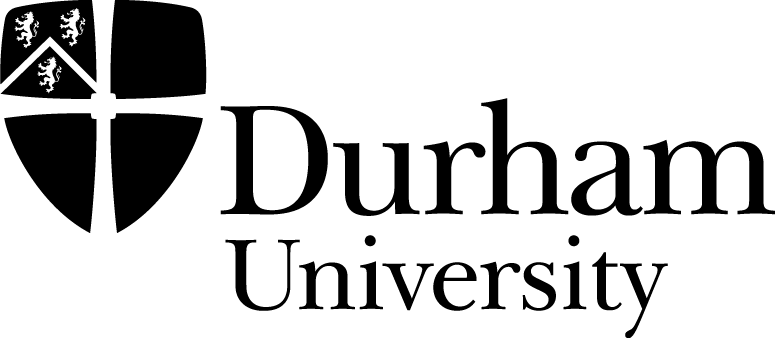 Fabian et al. 2000
[Speaker Notes: but in cases where the disc is not dominant, 
a portion of the comptonised emission will most likely be down-scattered back to the disc and what we see then are the atomic features from that interaction, most prominantly the iron emission line

and this is a schematic of how the relativistic line profile is formed from Fabian et al. 2000
in the top panel we’ve got a newtonian, non-relativistic double peaked line profile, that gets more and more distorted when we add special and general relativistic effects, that in the end form this skewed broad line profile]
7
Comparing spin measurements: High mass accretion rate spectra
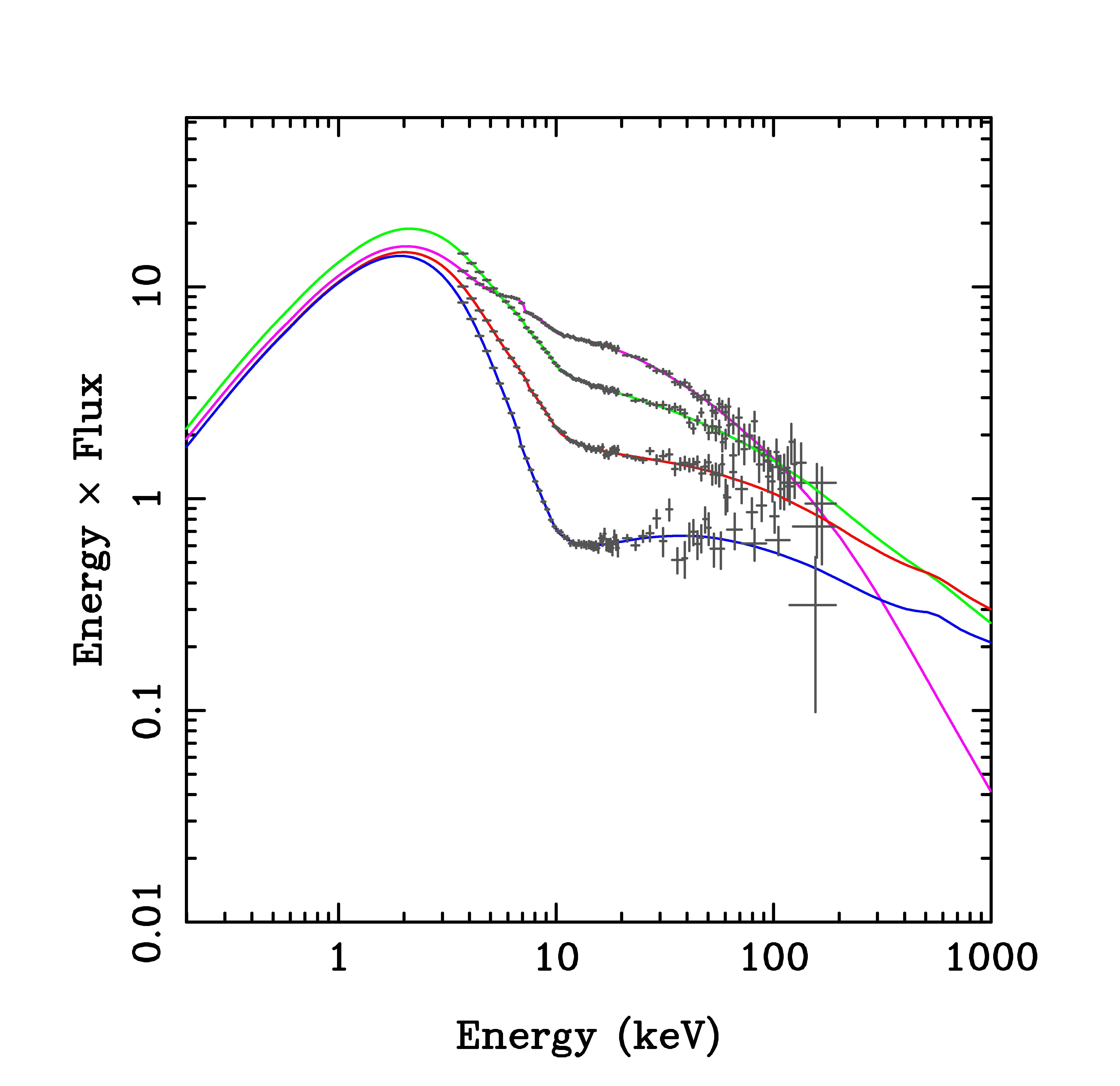 Disc continuum fitting
disc dominated spectra
classical high/soft state

Fe line profile 
strong hard X-ray tail
very high/soft intermediate
	states
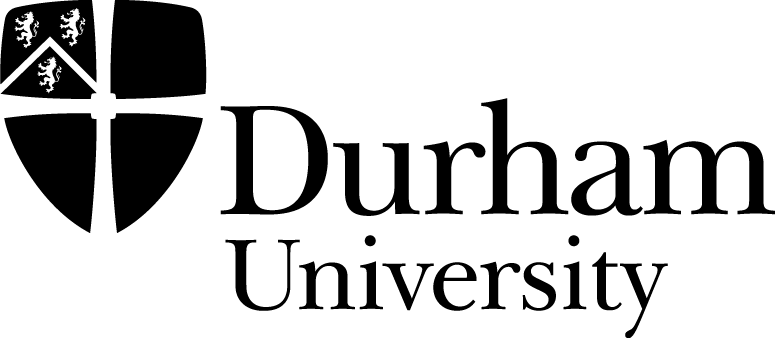 [Speaker Notes: well what would give us more confidence in this whole spin business would be to compare these two methods and hopefully get consistent results. 
well, bad news is we can’t really do that, as these two observations come from very different conditions.

disc fitting needs disc dominated spectra, also known as the classical high/soft state spectra

iron line profile needs a power law tail, which can be seen in the very high/soft intermediate states]
8
Comparing spin measurements: GX 339-4
Disc fitting gives upper limit
a* < 0.9 from RXTE spectra
		(Kolehmainen & Done 2010)

Fe line values higher
a* = 0.94 from XMM-Newton 
	Burst mode soft intermediate state  (Miller et al. 2004)
a*= 0.89 from Suzaku intermediate state  
(Miller et al. 2008 vs. Yamada et al. 2009)
a*=  0.94 from XMM-Newton LHS
	(Reis et al. 2008 vs. Done & Diaz Trigo 2010)
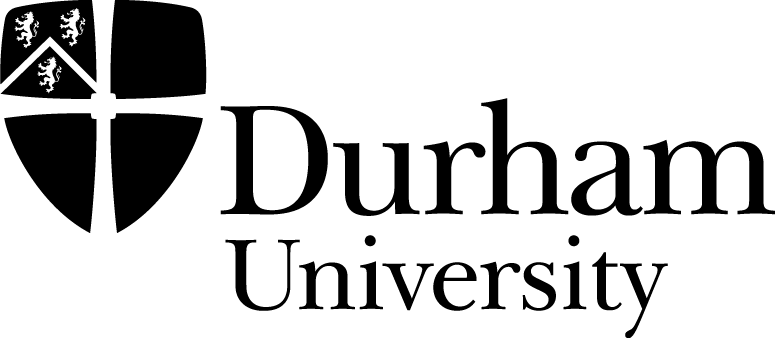 [Speaker Notes: we need a source that shows both the disc and the hard tail and
this is where GX 339-4 comes into play. it’s a low-mass x-ray binary that goes through major outbursts and state transitions.

now the second piece of bad news is that even when we have a source we can use for both methods, the derived spin values don’t agree. Last year we derived an upper limit of 0.9 from disc dominated RXTE spectra , 

but the iron line results tend to give higher values 

There’s one burst mode soft intermediate state observation for which we can say that it’s not piled up, so miller et 2004 derived a value of 0.94. the other two, from suzaku intermediate state and xmm-newton low/hard state have already been disputed due to effects such as pile up. 

the thing about this source is that it’s extremely bright and we’re looking at it at it’s brightest state. we’re talking thousands of counts per second here so pile up is a real issue.  most of the observations tend to be severy piled up

there’s an existing xmm-newton low/hard state and a suzaku intermediate state estimate on spin which both suffer from pile up]
9
XMM-Newton EPIC pn Burst mode
Time resolution 7μs
 Pileup limit 60,000 counts/s 
 Timing mode 30μs (800 counts/s)

 Duty cycle 3 %
 photon collecting time/readout time
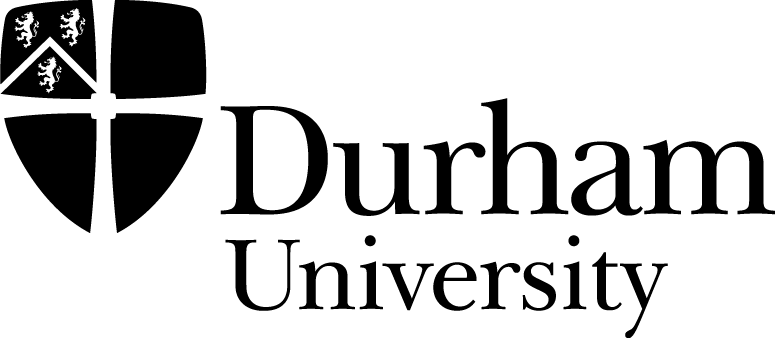 [Speaker Notes: luckily enough epic pn has a science mode just for these kinds of sources. the burst mode.

this kind of time resolution comes with a price though, as the live cycle is only 3 per cent]
10
High mass accretion rate spectra of GX 339-4
4-7 keV
Joint EPIC-pn/RXTE 
	observations (0.7-25 keV)

Fast timing mode data, 
	not piled up! 

3 disc dominated states
2 soft intermediate states (SIMS)
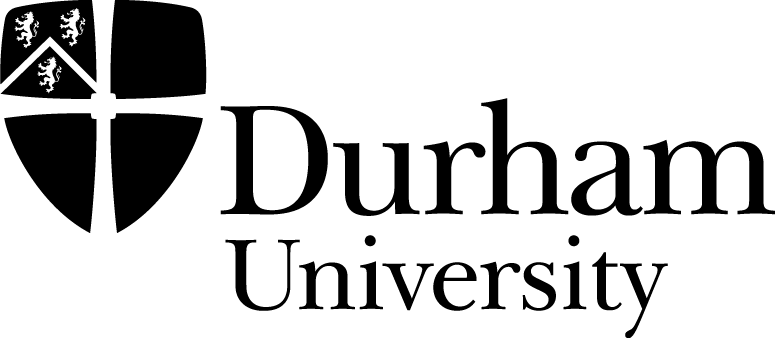 [Speaker Notes: nevertheless, we analysed all the burst mode observations of GX 339 and combined them with rxte to get the hard tail
out of these 5 observations we identified 3 dd states and 2 sims. the 4-7 kev lines demonstrate how the iron line is in a region where the continuum changes drastically in these kind of spectra.

we’ll start our analysis with the disc dominated spectra]
11
Below the RXTE energy band
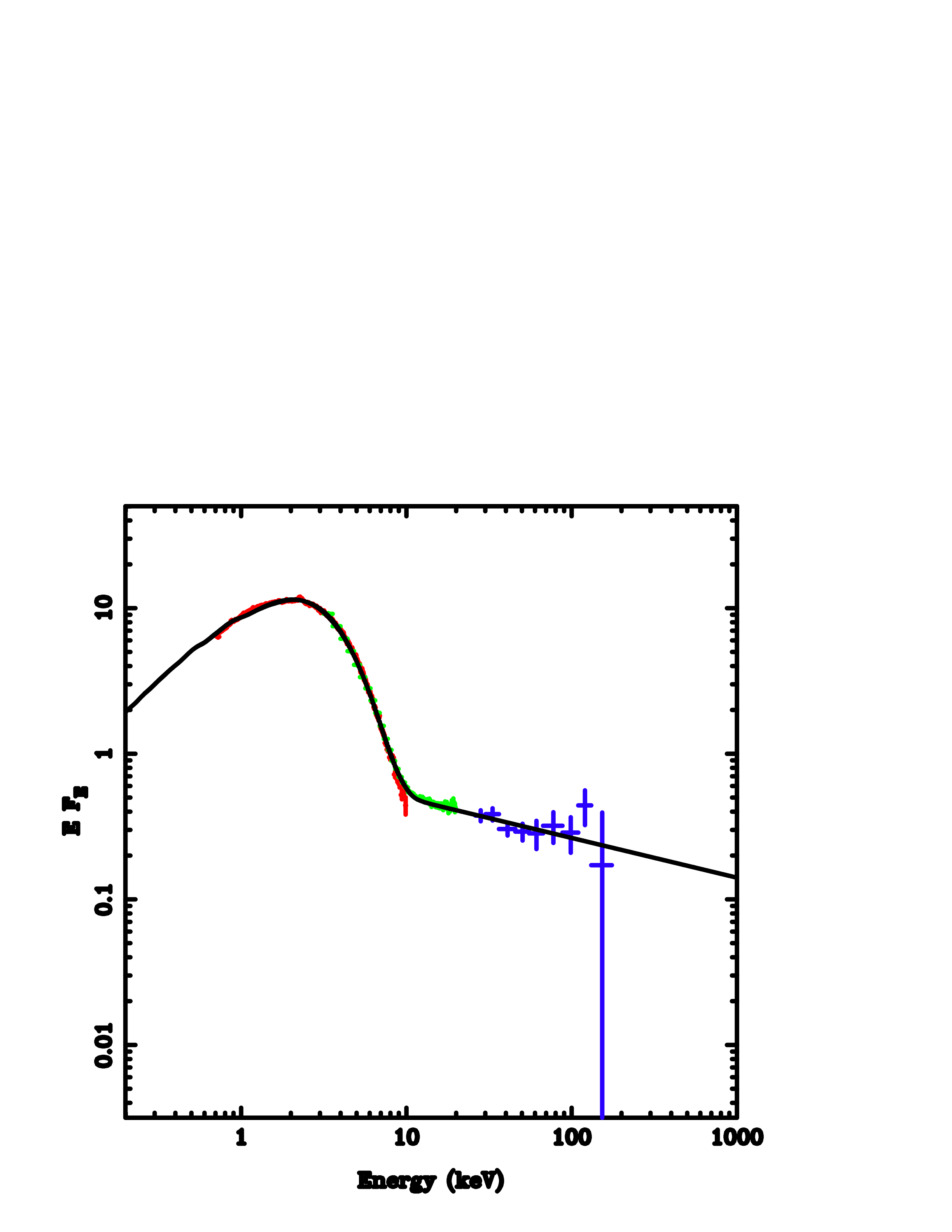 3 keV
GX 339-4
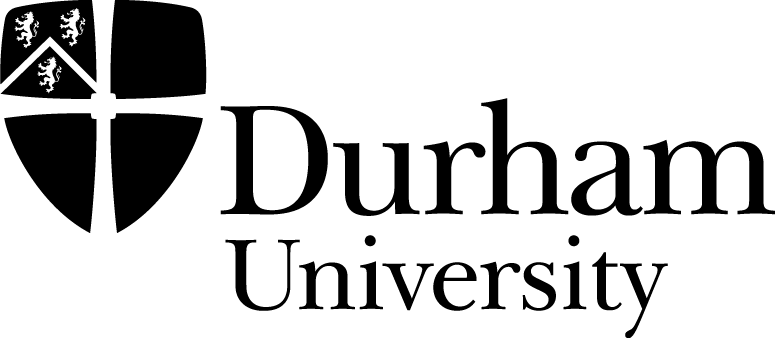 [Speaker Notes: this is what the situation was before, we couldn’t see the actual peak of the disc, but now we’ll move below the rxte bandwitdth with xmm-newton’s epic and hope to get a better look at the disc]
12
Continuum fitting below 3 keV: Disc dominated state
DISKBB
simplest multi-colour disc blackbody
KERRBB
stress-free inner boundary condition, colour- temperature correction and relativistic smearing
BHSPEC
calculates radiative transfer 
	through each disc annuli
includes all the relativistic 
	corrections
assumes Rin=RISCO
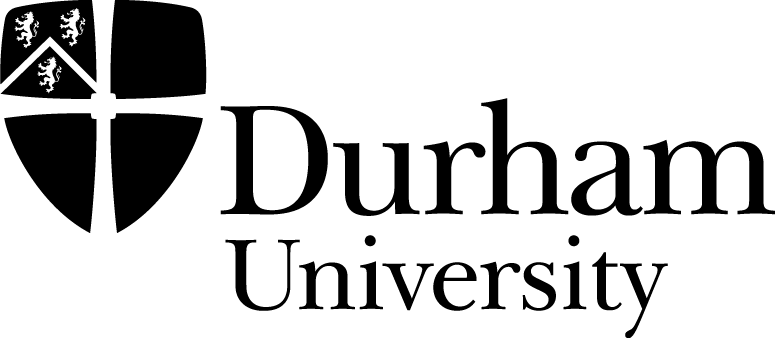 [Speaker Notes: first thing we need is a disc model. there are currently 3 widely used ones]
13
Continuum fitting below 3 keV: Disc dominated state
DISKBB
simplest multi-colour disc blackbody
KERRBB
stress-free inner boundary condition, colour- temperature correction and relativistic smearing
BHSPEC
calculates radiative transfer 
	through each disc annuli
includes all the relativistic 
	corrections
assumes Rin=RISCO
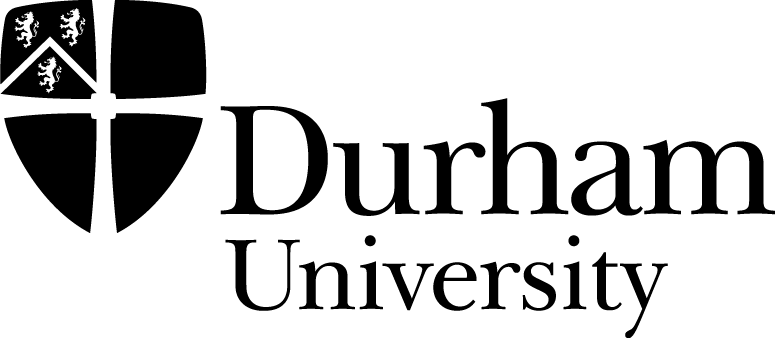 [Speaker Notes: first thing we need is a disc model. there are currently 3 widely used ones]
14
Continuum fitting below 3 keV: Disc dominated state
DISKBB
simplest multi-colour disc blackbody
KERRBB
stress-free inner boundary condition, colour- temperature correction and relativistic smearing
BHSPEC
calculates radiative transfer 
	through each disc annuli
includes all the relativistic 
	corrections
assumes Rin=RISCO
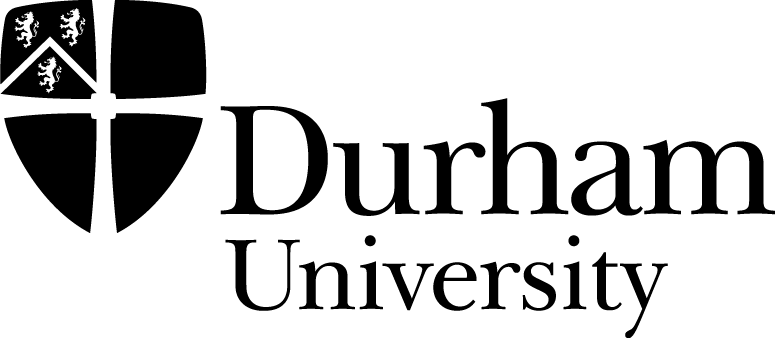 [Speaker Notes: first thing we need is a disc model. there are currently 3 widely used ones]
15
Continuum fitting below 3 keV: Disc dominated state
Disc model
use this as seed photons for Comptonisation to make X-ray tail
    (convolved with Simpl (Steiner et al. 2009)) 

Reflection of Comptonised continuum 
	using ionised reflection models of 
	Ross & Fabian

Relativistic smearing (kdblur)
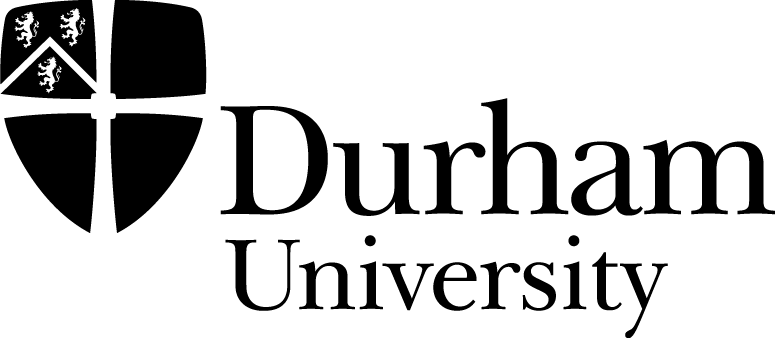 [Speaker Notes: so we’ve got a disc now, which we’ll use as seed photons for comptonisation to make the hard tail

we add reflection of the comptonised continuum and smear it with kdblur]
16
Continuum fitting below 3 keV: Disc dominated state
BHSPEC+reflected continuum
 very steep continuum to make disc broader
high reflection fraction

misses high energies
residuals around 1 keV
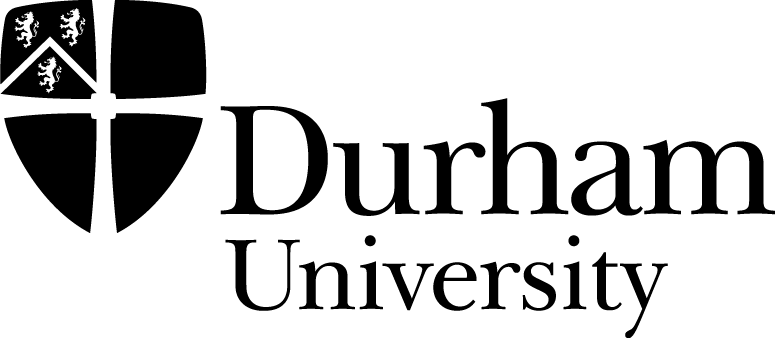 [Speaker Notes: so we started the analysis with what we thought was going to be the best possible combination of models

but then it needs to push the reflection ridiculously high to reach the pca data 


what is optical depth in the fits???]
17
Continuum fitting below 3 keV: Disc dominated state
BHSPEC+reflected continuum
 very steep continuum to make disc broader
high reflection fraction

misses high energies
residuals around 1 keV
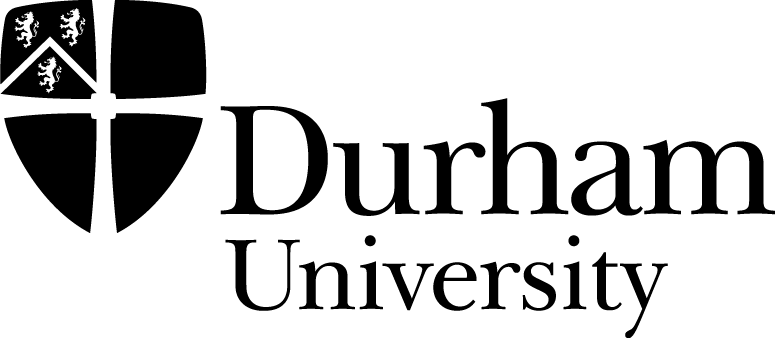 [Speaker Notes: and when we add the high energy hexte data as a sanity check, we see that the model misses the higher energies completely

what is optical depth in the fits???]
18
Continuum fitting below 3 keV: Disc dominated state
(diskbb+compTT)+reflected continuum
reasonable reflection fraction+continuum 
extrapolates to high energies
fit for different mass accretion rates
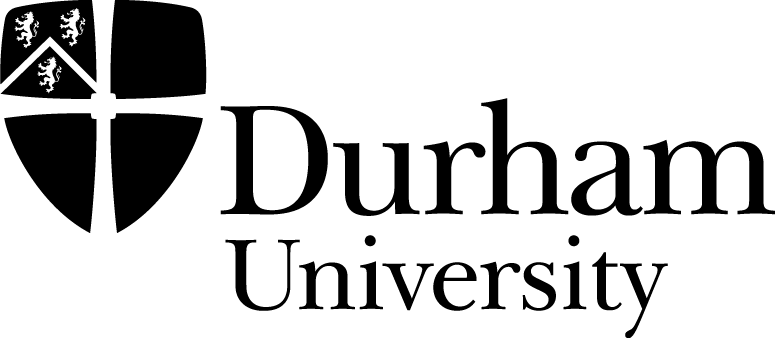 [Speaker Notes: so the disc clearly wants to be broader than even bhspec. we thought we’d let it, by using a phenomenological combination instead.
not surprisingly at all, it fits better than the more physical one. both the reflection and the continuum are very reasonable, 



what is optical depth in the fits???]
19
Continuum fitting below 3 keV: Disc dominated state
(diskbb+compTT)+reflected continuum
reasonable reflection fraction+continuum 
extrapolates to high energies
fit for different mass accretion rates
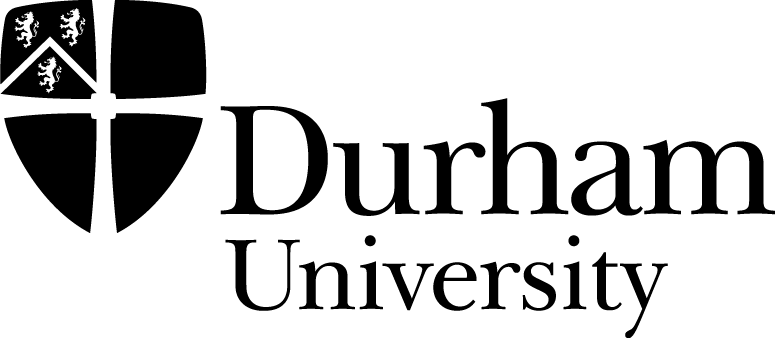 [Speaker Notes: the extrapolation to higher energies fits and what else is nice is that this model doesn’t have an inbuilt assumption of the inner radius 


what is optical depth in the fits???]
20
Continuum fitting below 3 keV: Disc dominated state
DATA
	   vs.
	BHSPEC
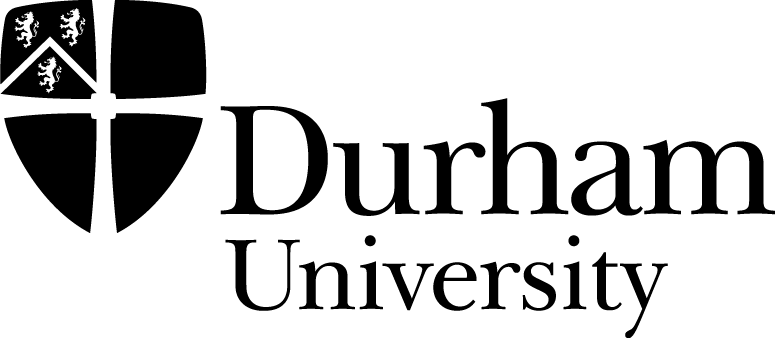 [Speaker Notes: so why doesn’t the best physical model give us the answers we’re looking for?
for one, it doesn’t seem to be quite as broad as the phenomenological model implies. secondly,  there seem to be atomic features in the model that are not there in the data. 
this is telling us something about the detailed vertical structure in the disc that we don’t yet understand]
21
Continuum fitting below 3 keV: LMC X-3
DATA
	   vs.
	BHSPEC
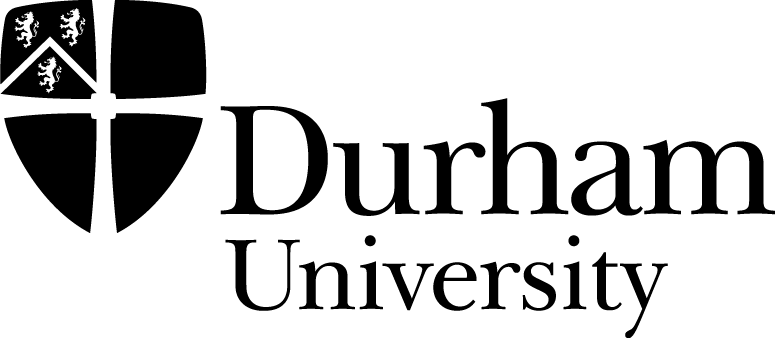 [Speaker Notes: another excellent example of this is LMC X-3, where absorption is not really an issue as the galactic column density is an order of magnitude smaller than for 
your average galactic black hole binary. again we can see that the model doesn’t accurately describe the data below 2 kev]
22
Soft intermediate state: the Fe line
Previously derived a strict upper limit for the spin in 
GX 339-4 from continuum fitting of disc dominated RXTE
spectra (Kolehmainen & Done, 2010)
a* < 0.9 for any reasonable mass (<15M), distance (>6 kpc) 	and inclination (i > 45°)

GX 339-4 widely studied in 
terms of Fe-line
burst mode spectrum gave a*= 0.935 
	(e.g. Miller et al. 2004; Reis et al. 2008)
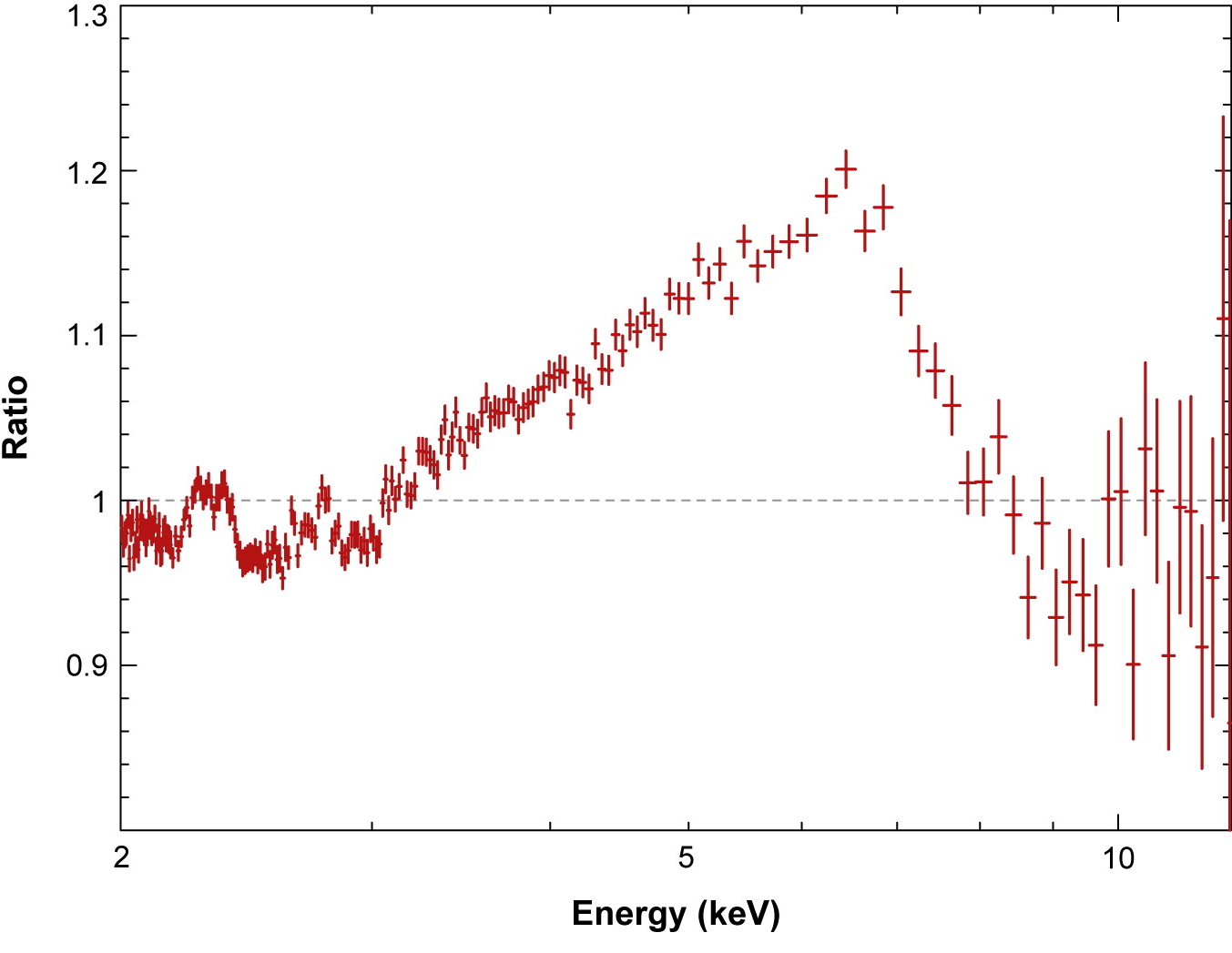 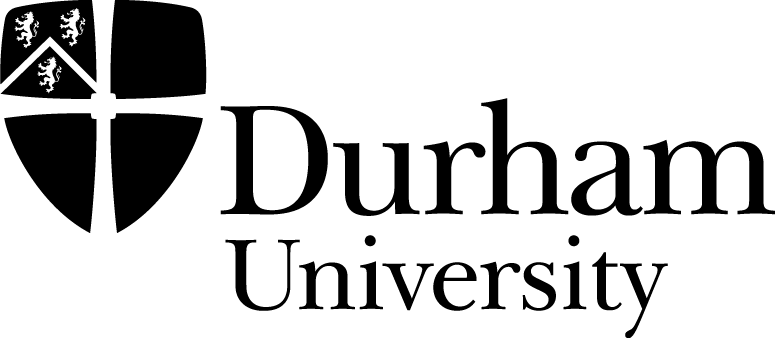 Miller et al. 2004
[Speaker Notes: so what does this all mean in terms of the black hole spin?
as I said before we’ve previously derived a strict upper limit … 

why are the iron line results so different then?
in search of a broad line we re-traced the steps taken in Miller et al. 2004 and try to reproduce the results]
23
Soft intermediate state: the Fe line
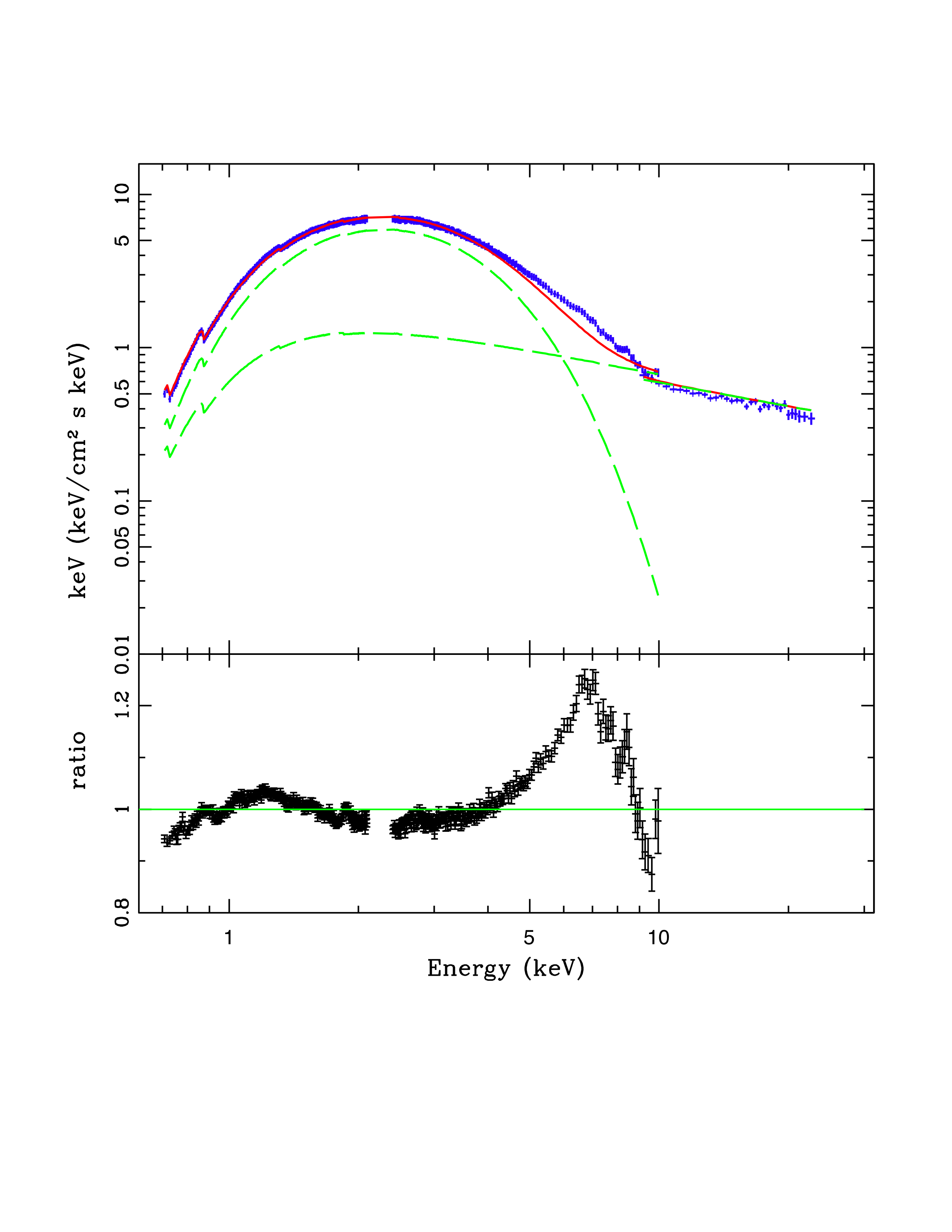 Obsid 0156760101
diskbb+po
disc, power law tail
continuum modelled by ignoring
	4−7 keV


 Residuals show a broad iron line
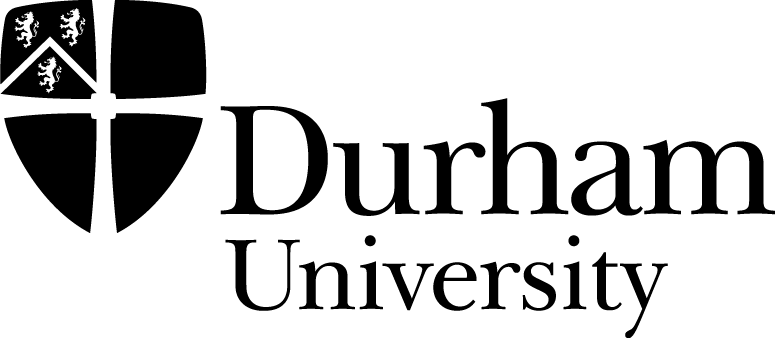 [Speaker Notes: this was done using epfast I might add

we take another look at the same data set, apply the phenomenological model used and model the continuum by ignoring 4-7keV.
and there it is.
as you can see the iron line is in the region where the disc and power law continuum cross, which is a bit concerning since if your model is wrong here, then you’re forcing these residuals in the data]
24
Soft intermediate state: the Fe line
(diskbb+compTT)+reflected continuum
convolved disc+thermal Comptonisation, ionised smeared reflection


 Narrow line does not constrain
		BH spin
Obsid 0156760101
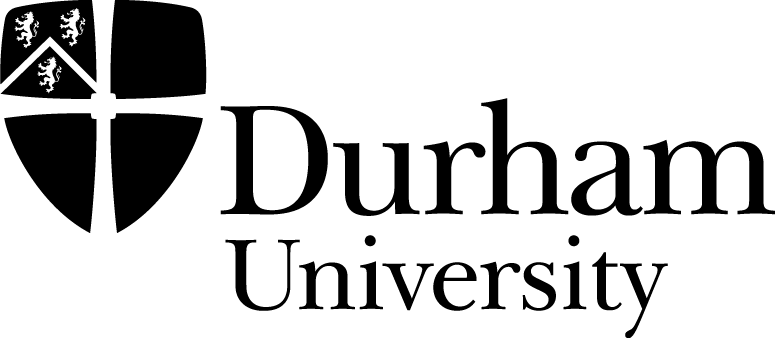 [Speaker Notes: we demonstrate the effect by using our more detailed model on the same spectrum and this is what happens.
the line pretty much collapses.

now, we’re not saying that the line is not there, quite the contrary it’s clearly there. what we’re saying is when your line is in an area where the continuum changes dramatically you have to be very sure about your continuum model
since by using a narrow disc model you’re forcing a broad residual into the data]
25
Conclusions
What we ARE saying:

Burst mode good

Real disc spectra broader than diskbb or even BHSPEC

Changing the continuum model changes the shape of the Fe line profile (and black hole spin)
What we are NOT saying:

  The Fe line does not exist


  Calibration issues are in the past
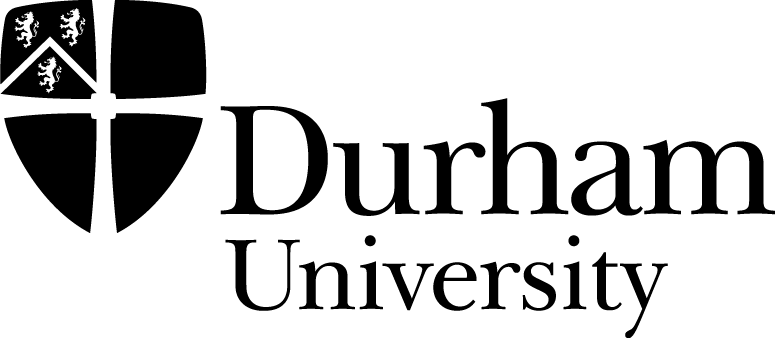 [Speaker Notes: in conclusion to avoid any misunderstandings, what we are saying and what we aren’t

burst mode is excellent for looking at bright sources, and the well known calibration issues are finally at a level where we can use it to make nice science with

we’re not saying that calibration issues are in the past, they are very much ongoing, but the good people at esac have been working hard on resolving these issues, so a special shout out to matteo and his team to keep on doing an excellent job so that we can do cool science with these data!]
26
27
28
Conclusions
The XMM-Newton Burst mode can actually be used to make science 
can look at the disc below 3 keV even with the brightest objects

Real disc spectra are much broader than diskbb

Changing the continuum model changes the shape of the iron line (and the BH spin)
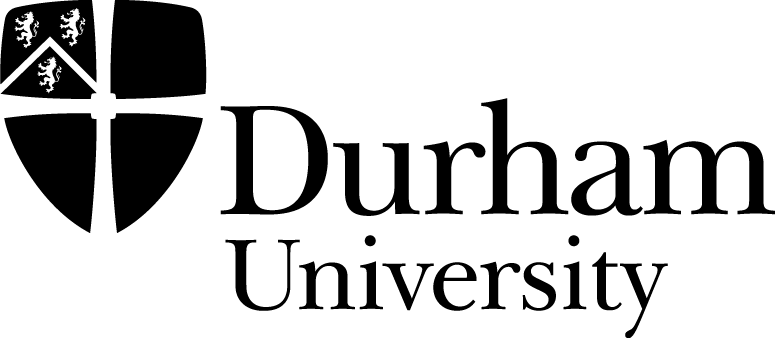 29
Continuum fitting below 3 keV: Disc dominated state
Disc model
use this as seed photons for Comptonisation 
	(convolved with Simpl (Steiner et al. 2009)) to make X-ray tail

Relativistic smearing (kdblur)

Reflection of Comptonised continuum 
	using ionised reflection models of 
	Ross & Fabian
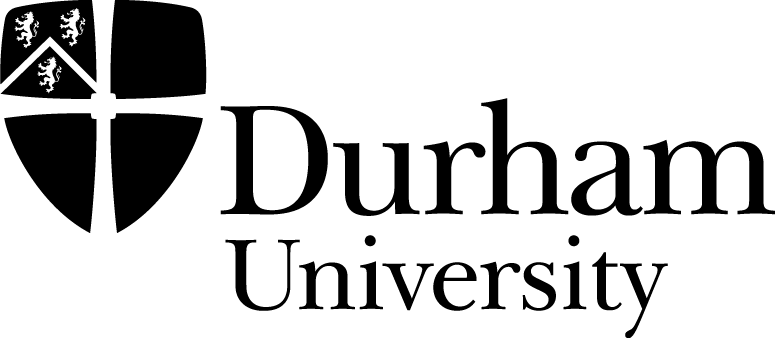 30
Continuum fitting below 3 keV: Disc dominated state
DISKBB
simplest multi-colour disc blackbody
KERRBB
stress-free inner boundary condition, relativistic smearing and the colour- temperature correction
BHSPEC
calculates radiative transfer 
	through each disc annuli
includes all the relativistic 
	corrections
assumes Rin=RISCO
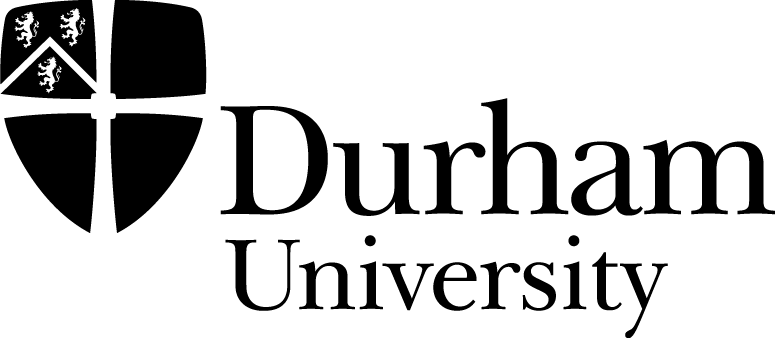 31
Continuum fitting past the disc dominated state: The model
tbabs   ×  
	simpl*(diskbb+compTT)   +
	kdblur*refxion*(simpl*(diskbb+compTT))

the major advantage comes from being able to fit for different mass accretion rates
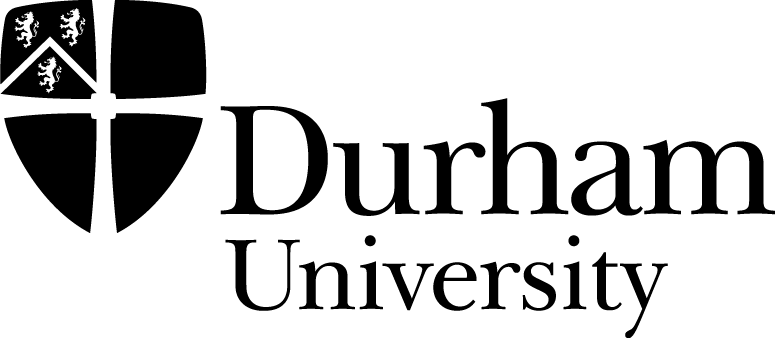 32
Continuum fitting below 3 keV: Disc dominated state
DATA
	   vs.
	BHSPEC
	Kerrbb
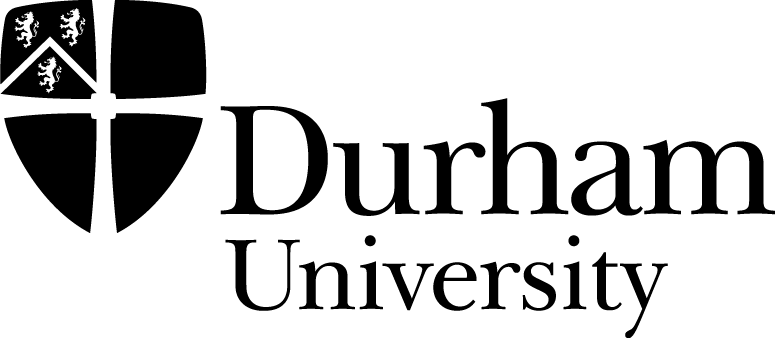 33
Burst mode observations of GX 339-4
M = 10 M
D = 8 kpc
i = 60°

0093562701 (discy)
0156760101 (SIMS)
0410581201 (discy)
0410581301 (SIMS)
0410581701 (discy)
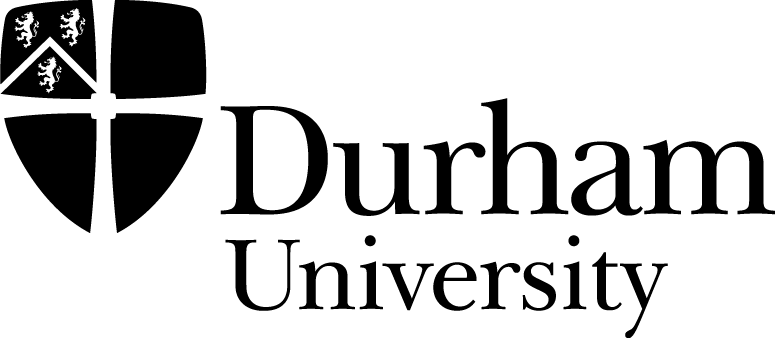 Kolehmainen & Done 2010
[Speaker Notes: here we’ll see what happens if we assume that the disc goes all the way down to the last stable orbit in these observations. we’ve got all our previous rxte data plotted here to show the l-t-relation, with the luminosity calculated for these parameters and the correction lines calculated for 0 spin.]
34
The Fe-line and the BH spin
Previously derived a strict upper limit for the spin in 
GX 339-4 from continuum fitting of disc dominated RXTE
spectra (Kolehmainen & Done, 2010)


a* < 0.9 for any reasonable mass (<15M) 
	distance (>6 kpc) and 
	inclination (i > 45°)
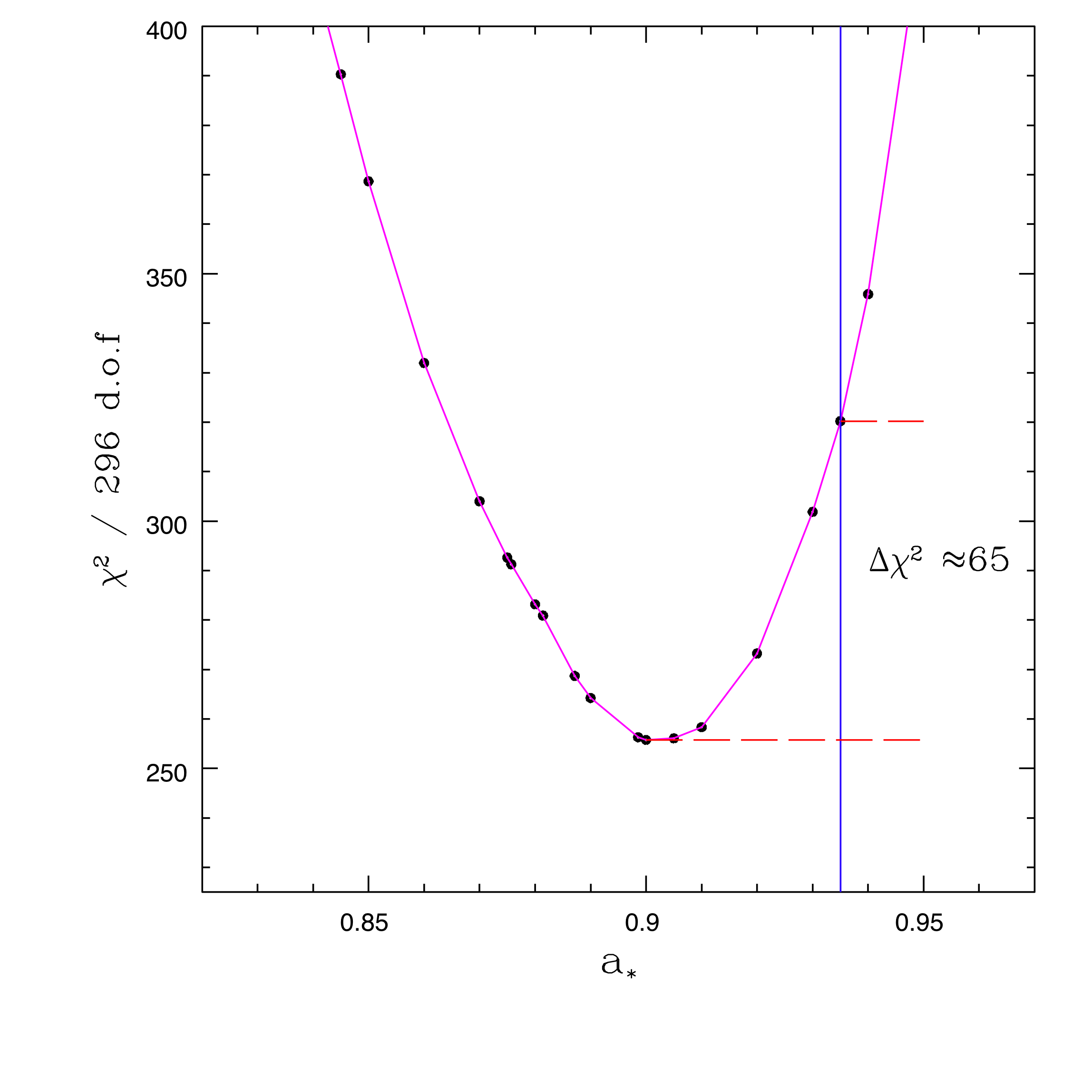 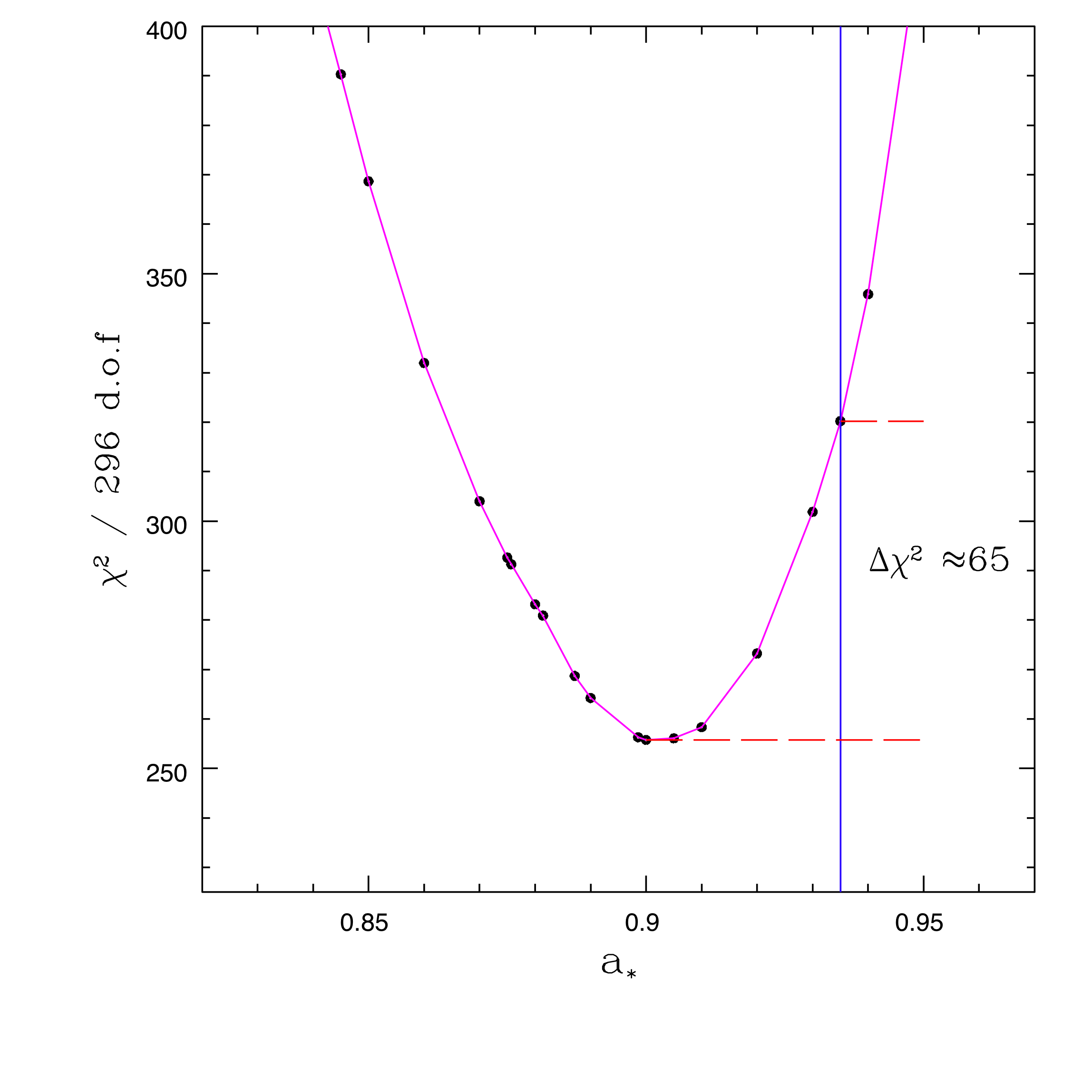 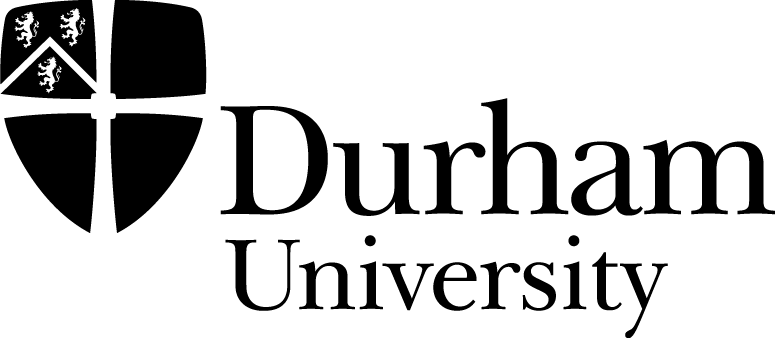 [Speaker Notes: well it wouldn’t be us if we didn’t talk about the spin.
Lower mass and/or larger distance and/or higher inclination will give lower spin]
35
Black hole spin: the Fe line profile
Broad iron emission line 
profile a self consistent way 
to determine BH spin
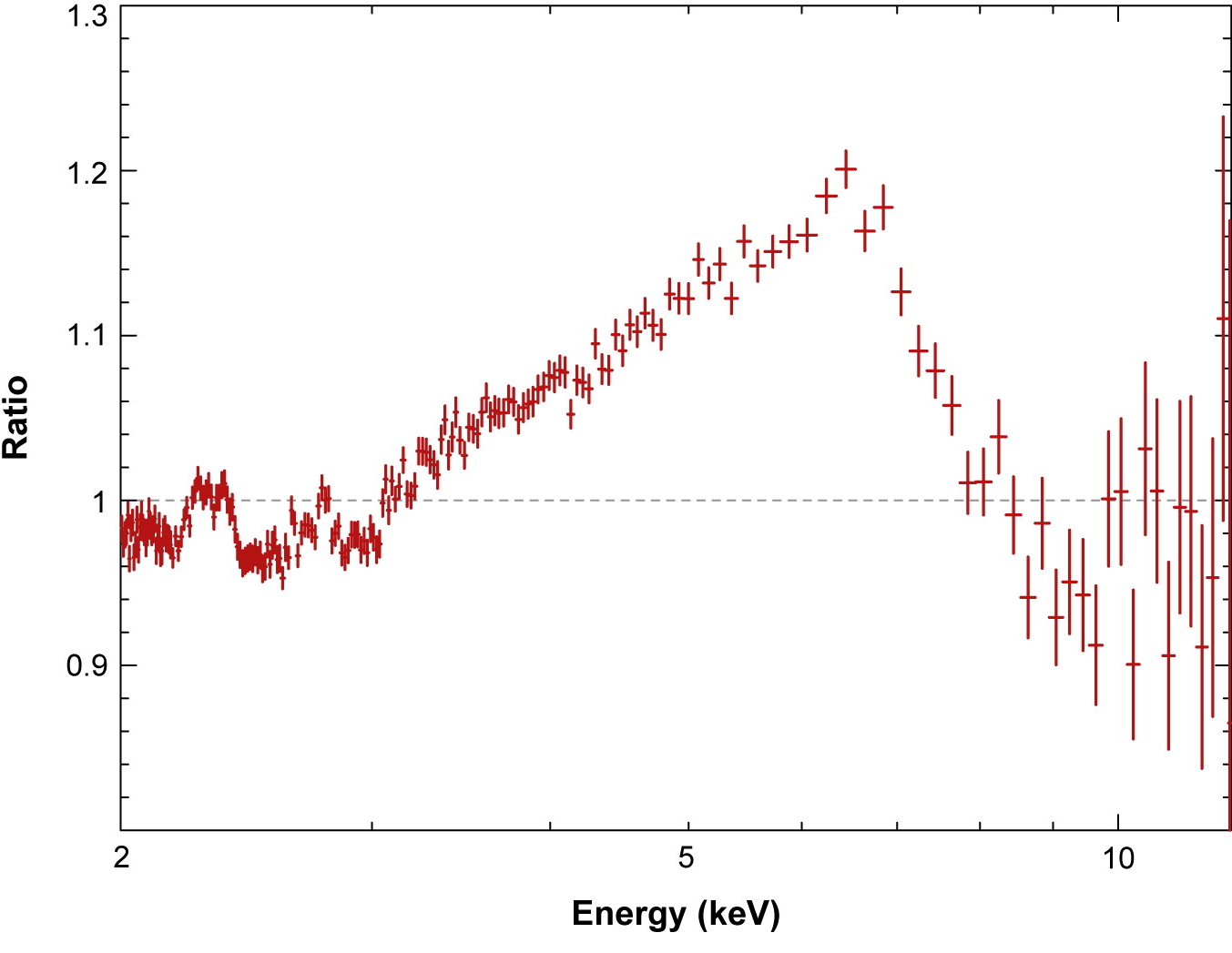 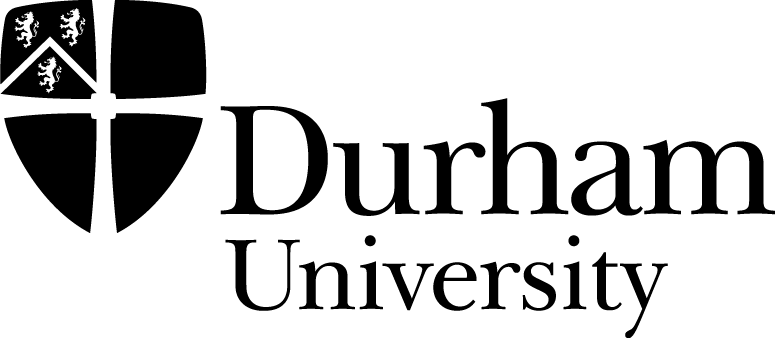 Miller et al. 2004
[Speaker Notes: As we’ve already seen today, this is what we’re looking for when we’re looking at reflection features]